Bài 23:
Luyện tập
Luyện tập
Trong các số 3457; 4568; 2050; 2229; 3576; 900; 2355:
Số nào chia hết cho 2?
Số nào chia hết cho 5?
Luyện tập
a) Hãy viết ba số có ba chữ số chia hết cho 2.
     b) Hãy viết ba số có ba chữ số chia hết cho 5.
Luyện tập
3.  Trong các số 345; 480; 296; 341; 2000; 3995; 9010; 324
Số nào vừa chia hết cho 2 vừa chia hết cho 5?
Số nào chia hết cho 2 nhưng không chia hết cho 5?
Số nào chia hết cho 5 nhưng không chia hết cho 2?
Luyện tập
Số vừa chia hết cho 2 vừa chia hết cho 5 có tận cùng
      bằng chữ số nào?
Luyện tập
5.
Số trung bình cộng của hai số bằng 9. Biết một trong hai số đó
      bằng 12, tìm số kia.
b)   Số trung bình cộng của hai số bằng 28. Biết một trong hai số đó
      bằng 30, tìm số kia.
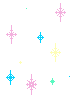 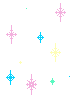 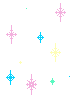 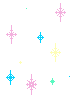 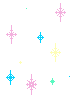 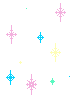 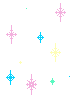 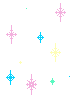 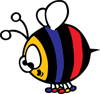 Chúc các em làm bài tốt
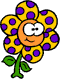